KRONIKA ZÁKLADNÁ ŠKOLA V KOPRIVNICI
Školský rok 2012/2013
SEPTEMBER
Otvorenie školského roka
3.9.Slávnostné otvorenie začiatku školského roka
Pokračovanie v Mliečnej lige DANONE
21.9. Kino Bardejovské kúpele Doba 								ľadová 4
27.9.  Športový deň
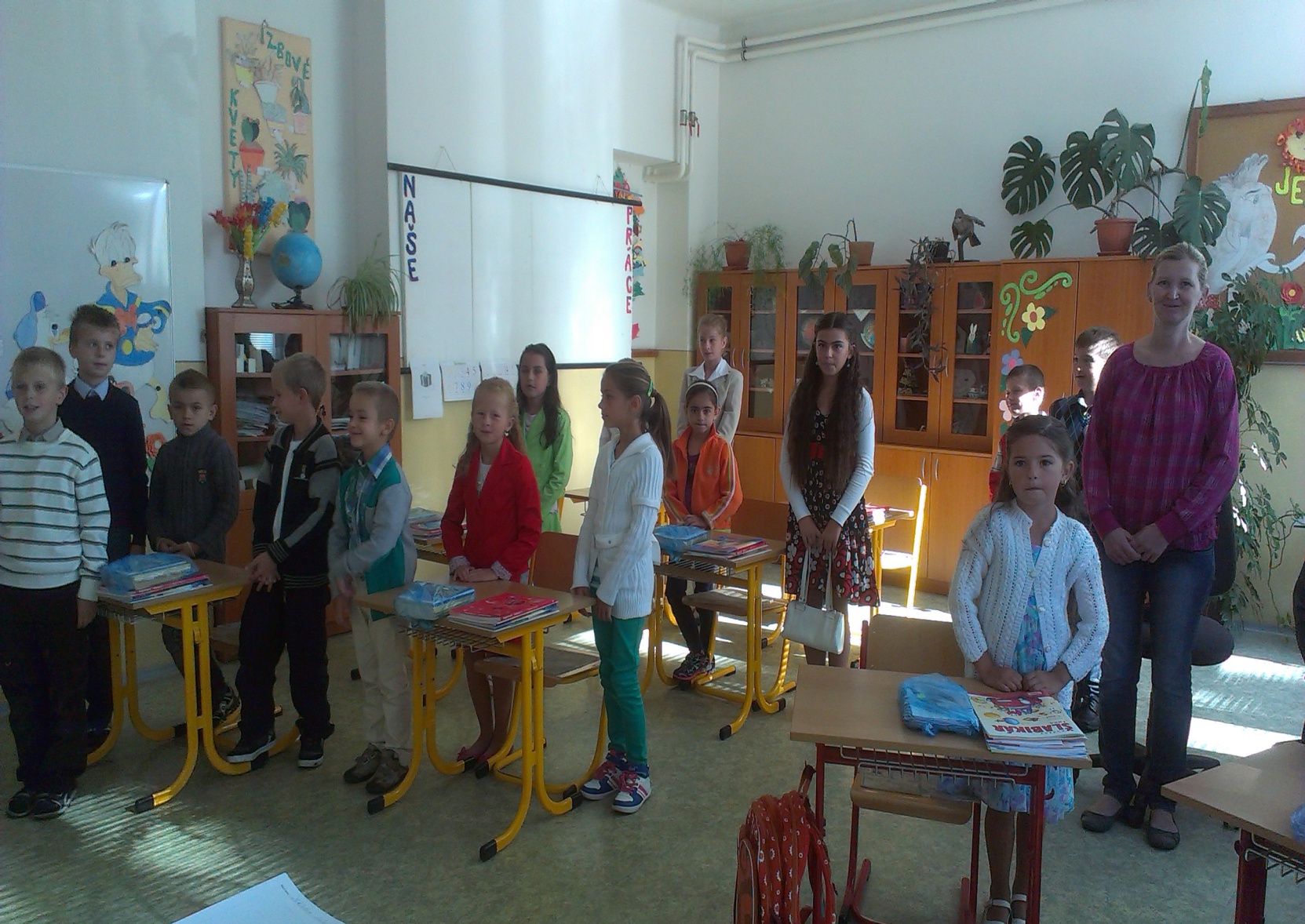 OKTÓBER
3.10. Výchovný koncert v sále KD
 5.10. výstava drobnochovateľov v Stuľanoch
11.10. Cirkus v ZŠ
18.10. Deň s jeseňou -tekvice a šarkany
NOVEMBER
7.11. RÚVZ Bardejov prednáška – chrbtica
22.11. DAD Prešov – Polepetko
Karneval svätých
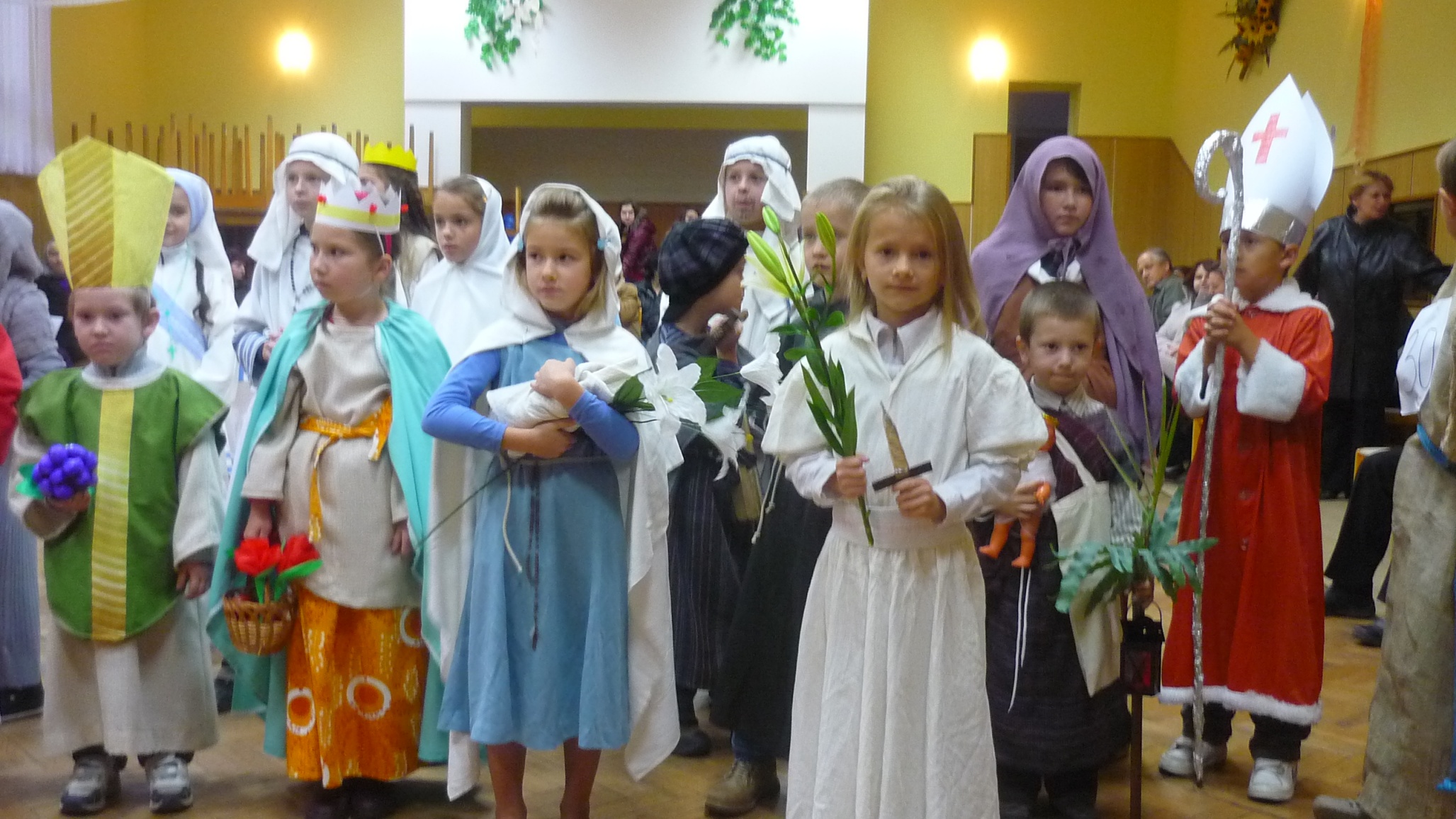 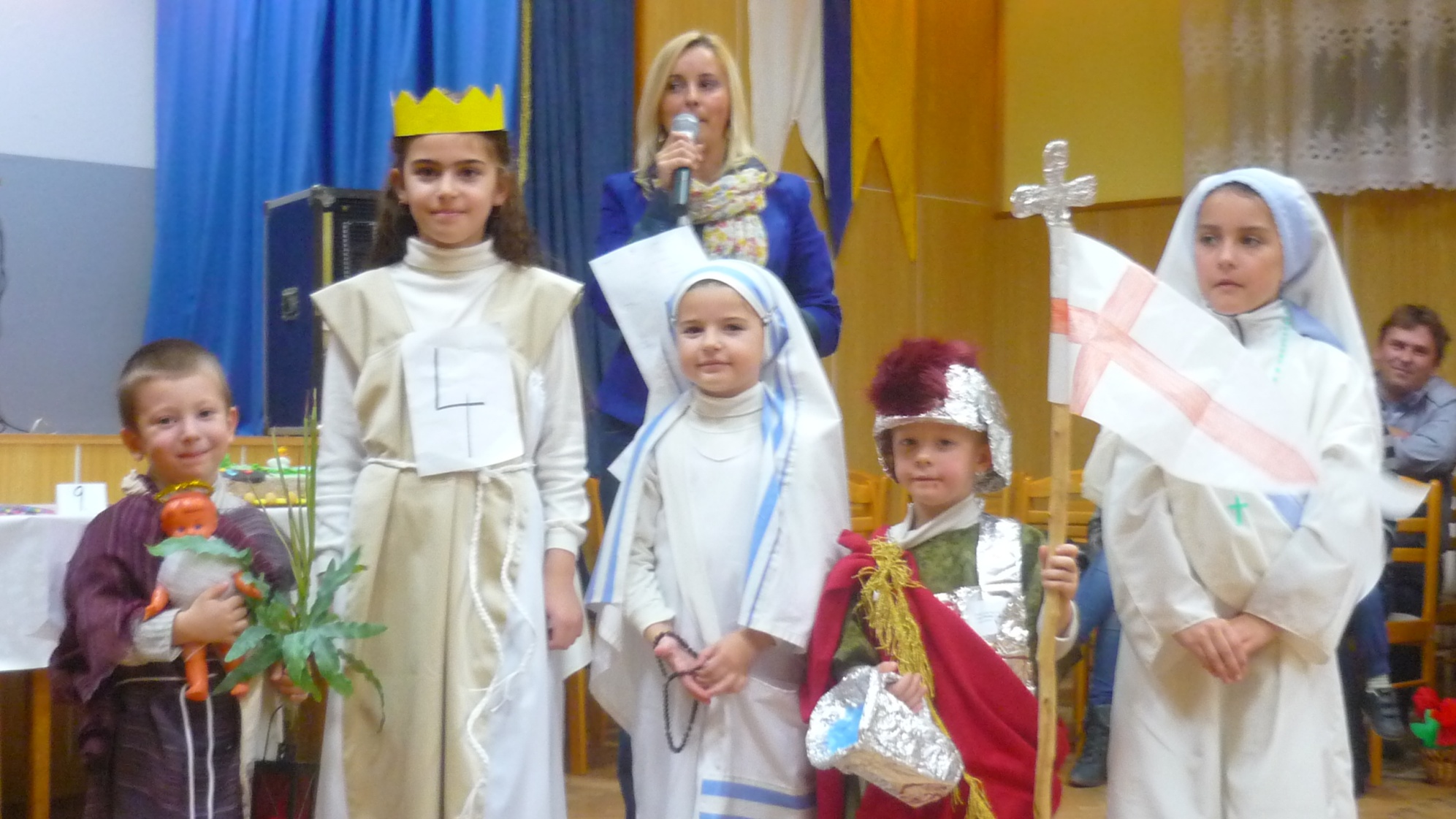 DECEMBER
16.12. Posedenie s Mikulášom 
20.12. Pečenie vianočného pečiva – 			medovníky a vanilkové rožky
21.12. Posedenie s rodičmi pri jedličke
FEBRUÁR
6.2. Zápis do 1. ročníka
Karneval v sále KD a ŠKD
MAREC
Výchovný koncert v ŠKD
APRÍL
17.4.  DJZ Prešov Popoluška
18.4.  2.5. Plavecký výcvik v ZŠ 								Raslavice
Vychádzka na jarné kvety
MÁJ
23.5. Dopravné ihrisko v Bardejove
Deň matiek
28.5. Deň s lastovičkou
31.5. Prvá školská olympiáda Deň detí
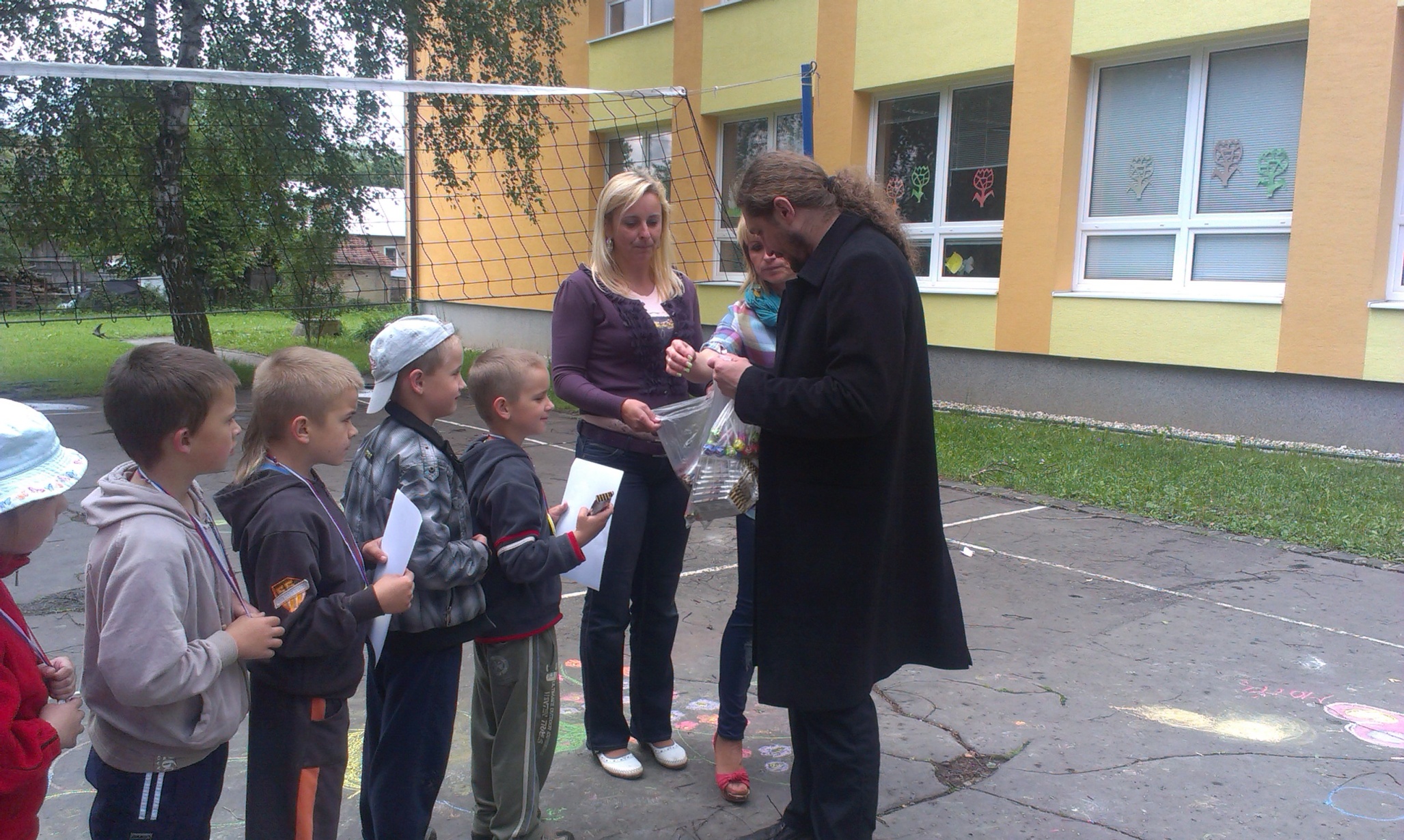 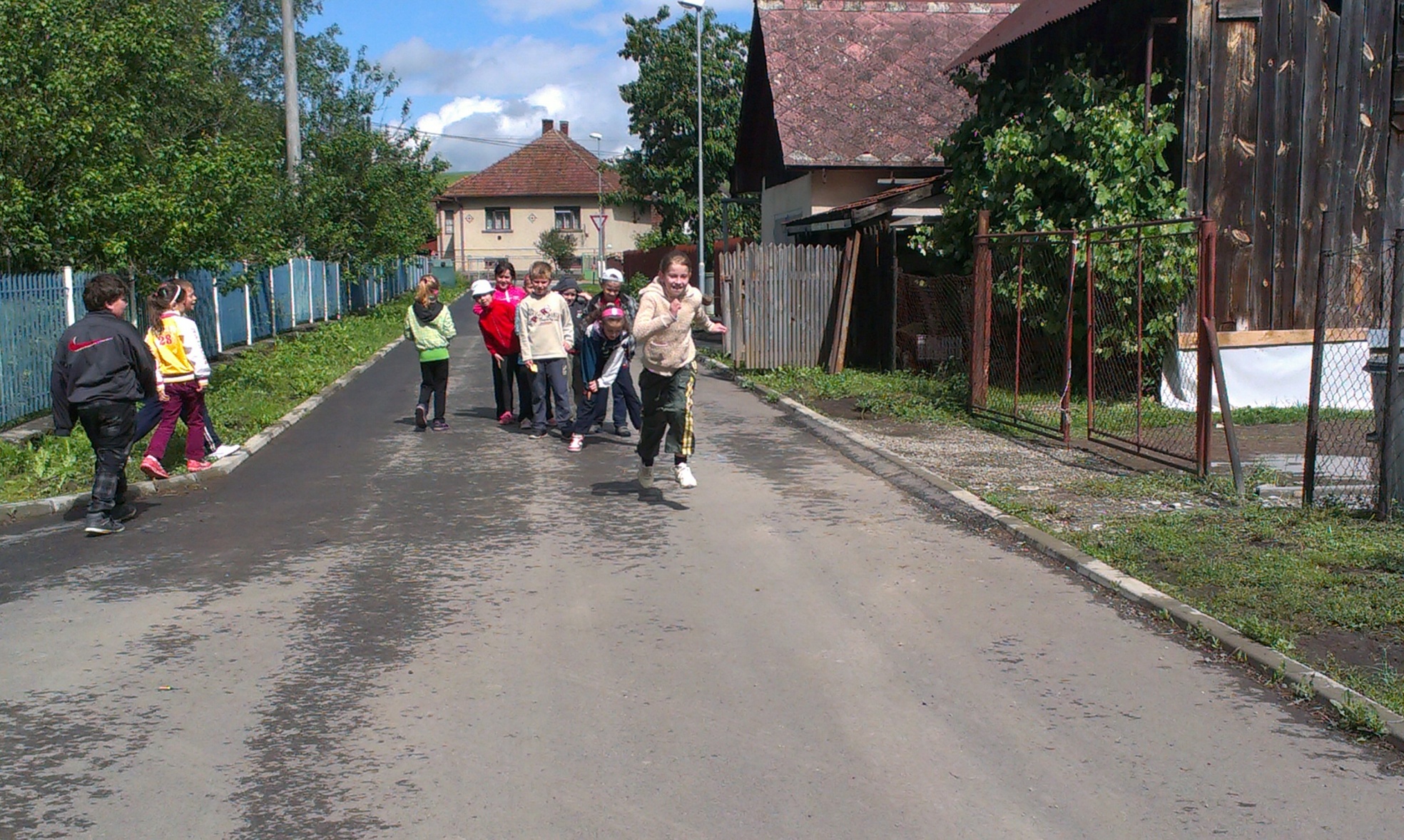 JÚN
5.6. Beseda s hasičmi
20.6. Noc v škole spojená s opekačkou s rodičmi
 21.6. Športový deň
24.6. Vychádzka na letné kvety a jahody
27.6. Rozlúčka so štvrtákmi
-8.6. Slávnostné ukončenie školského 				roka a ďakovná svätá omša
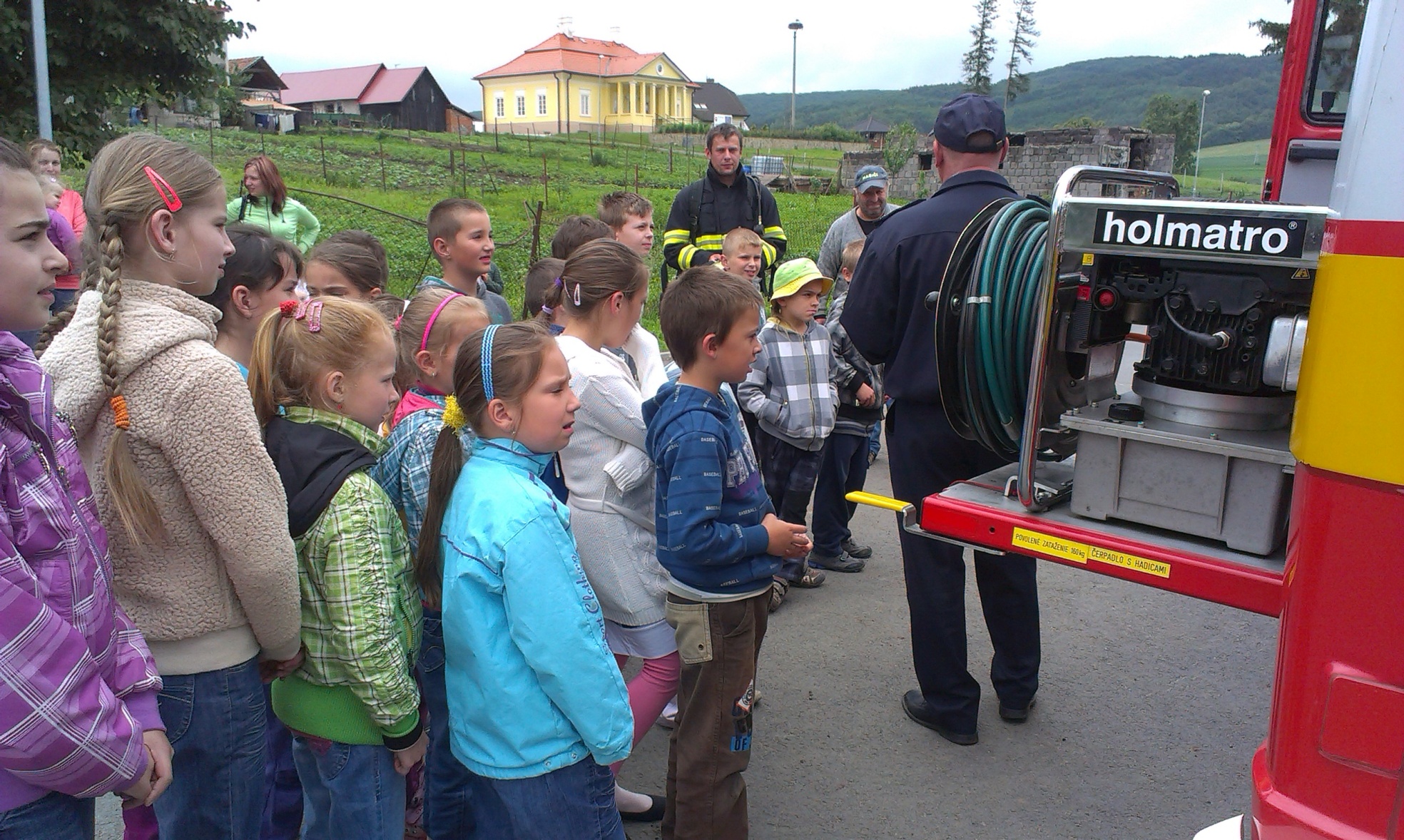 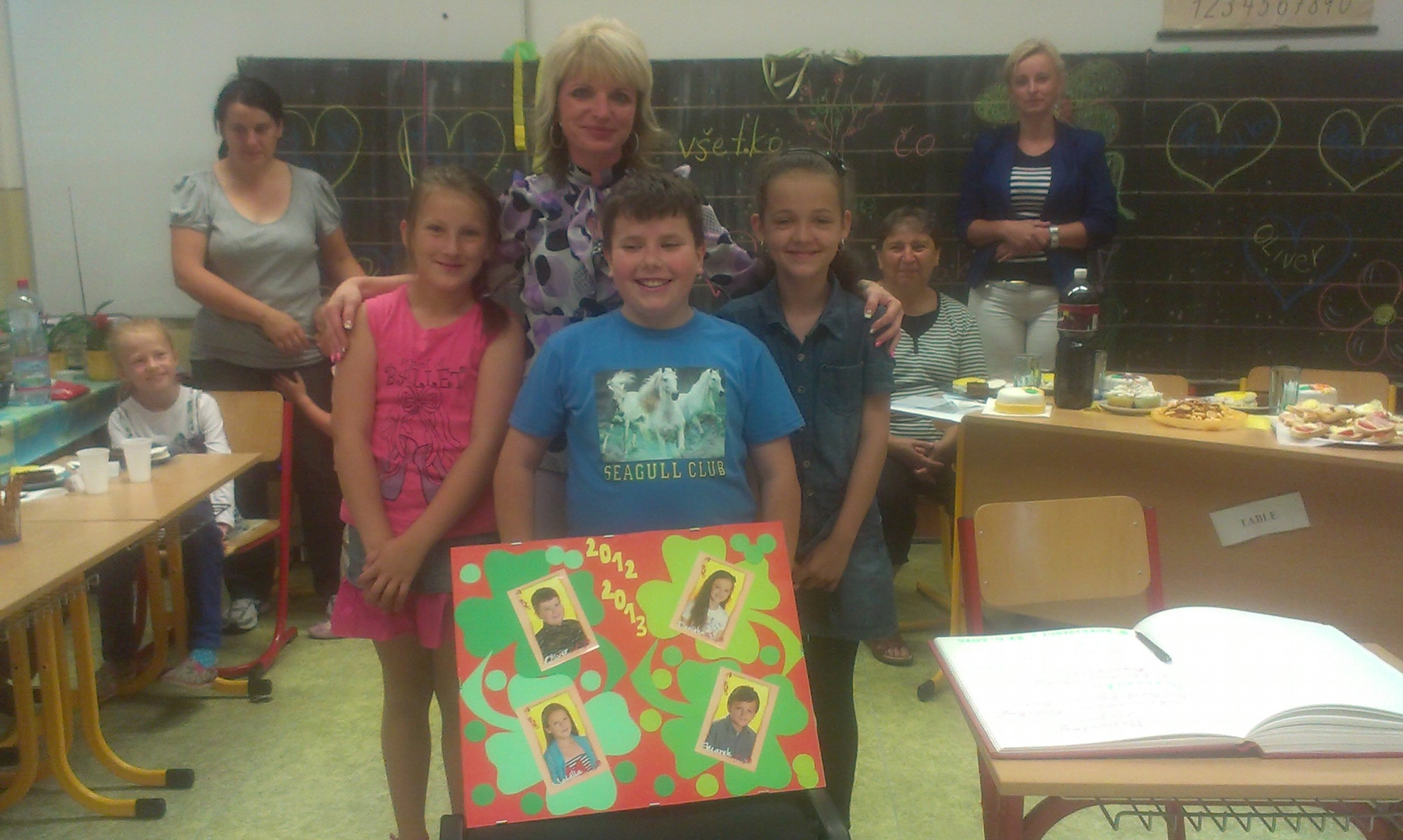 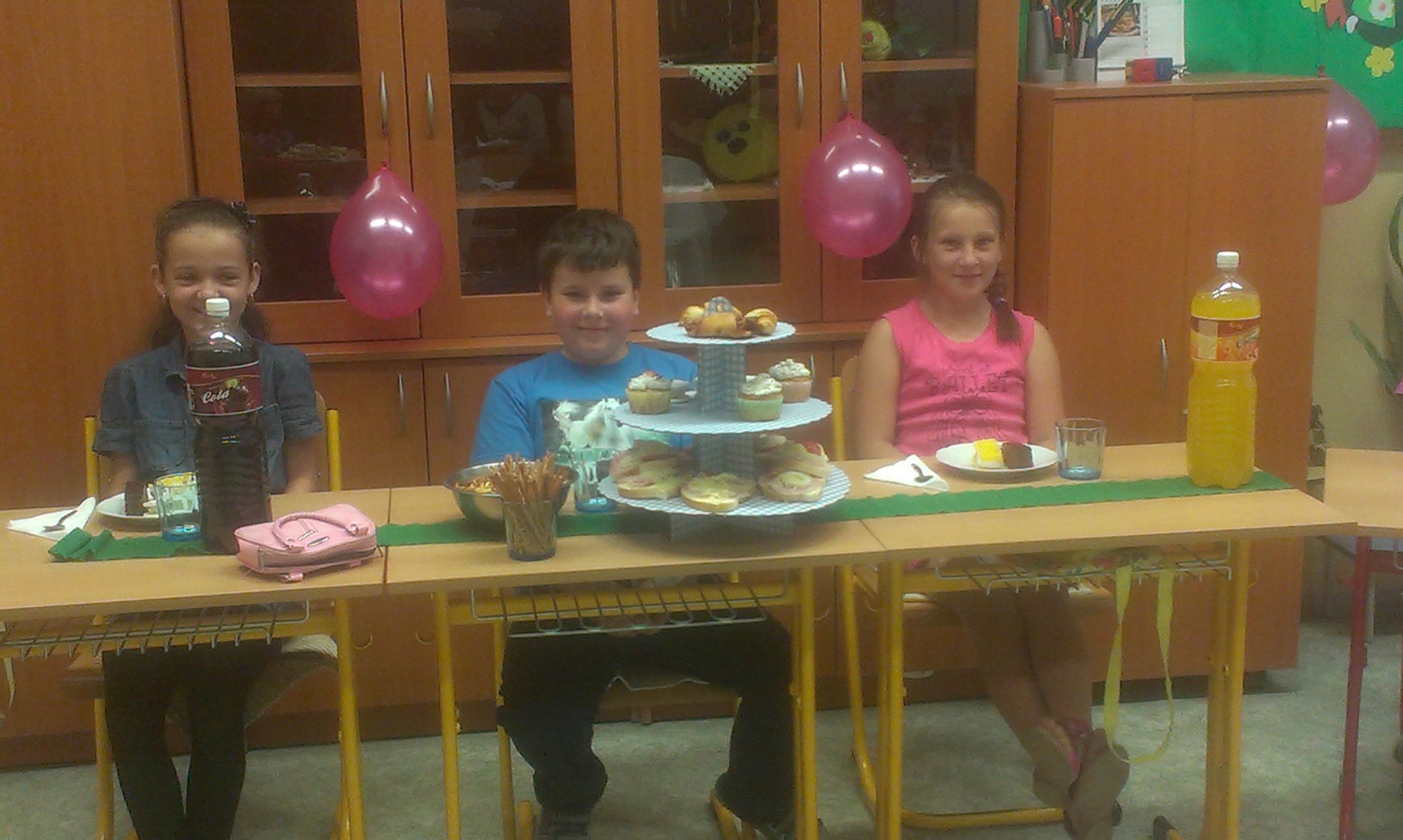 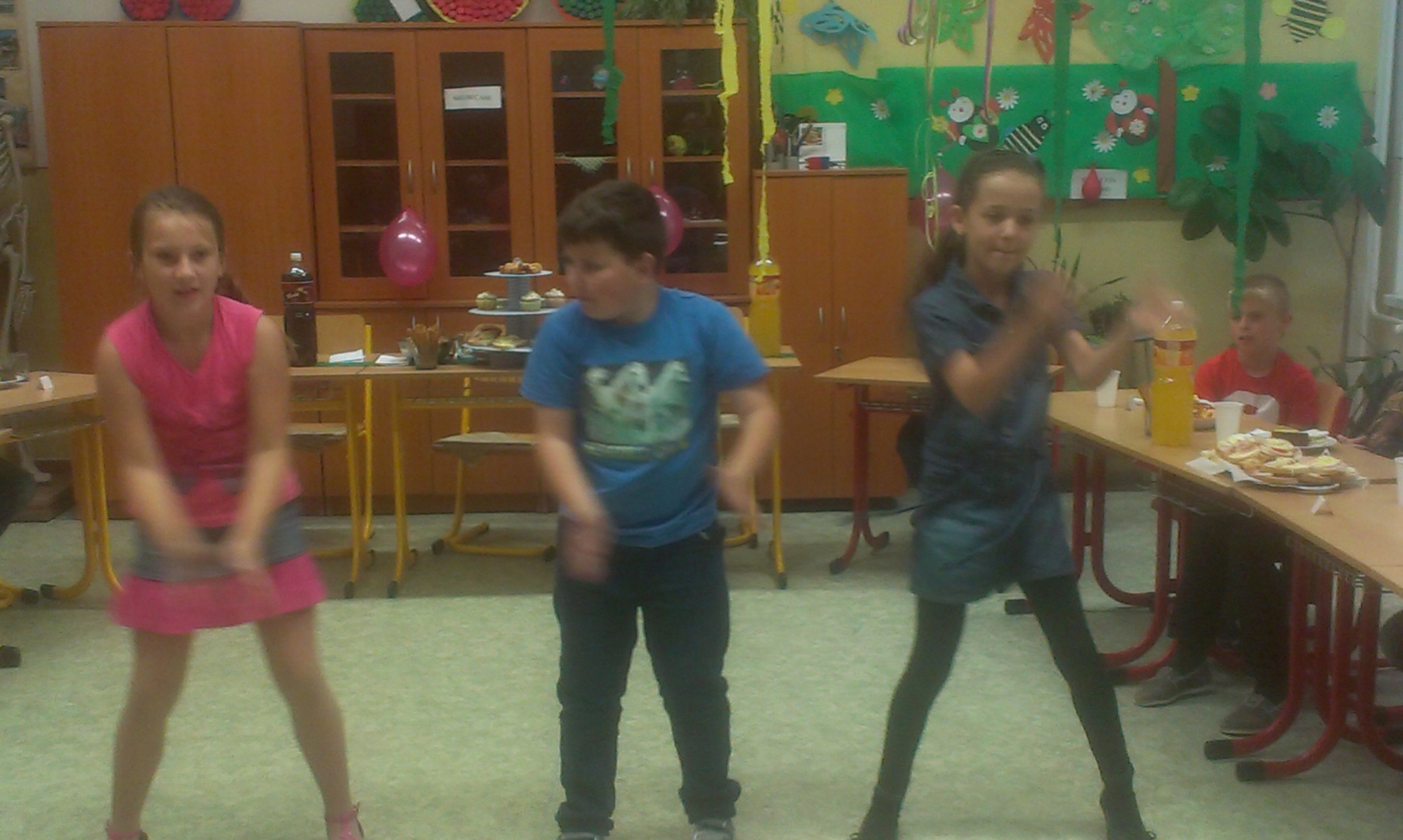 Ďakujeme za pozornosť